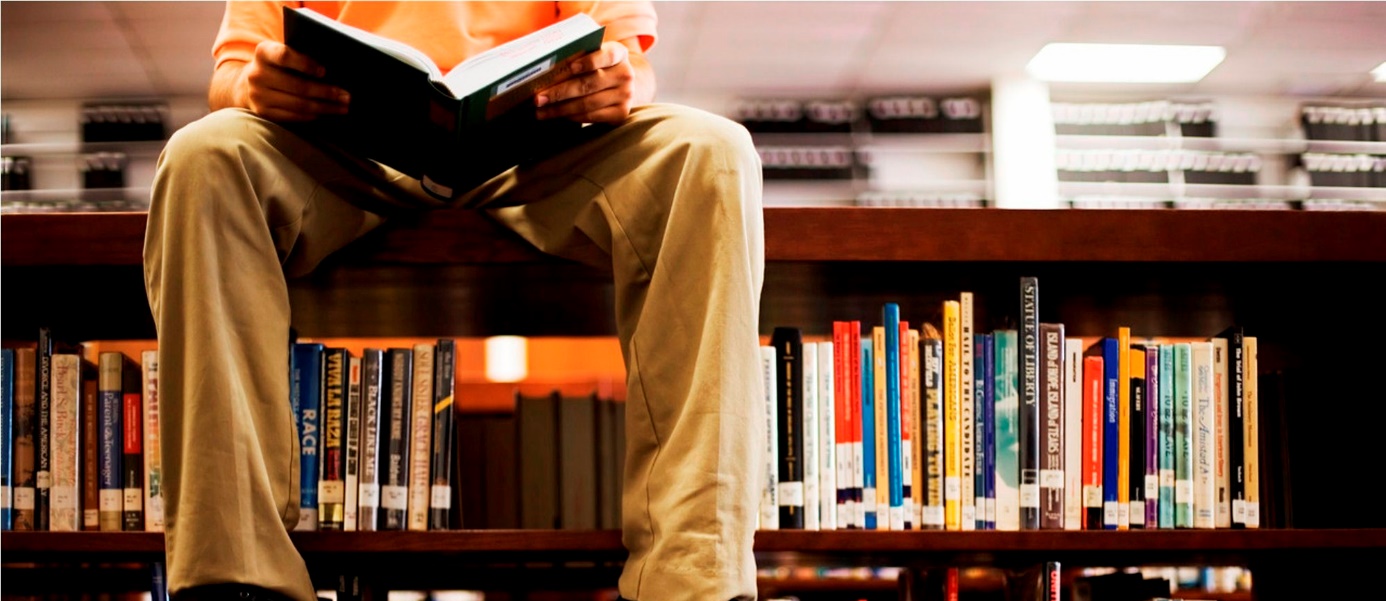 Исследование возможностей продвижения результатов научной деятельности исследователей ТГУ
Васильев А.В., Полежаева Т.В.
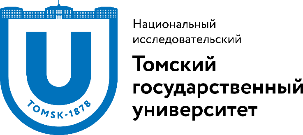 Как увеличить «видимость» результатов научной деятельности?
Цель проекта: предоставить исследователям информацию о методах и средствах продвижения результатов научной деятельности в мировом информационном пространстве. 
Задачи: 
1) Подготовить рекомендации и справочную информацию для исследователей о возможностях продвижения результатов своей научной деятельности
2) Повысить «видимость» исследовательской инфраструктуры ТГУ
Цикл исследовательской деятельности:
Результат: сборник рекомендаций из 3 разделов
1. Подготовка и оформление статьи 
2. Подбор журнала и публикация 
3. Распространение результатов и мониторинг
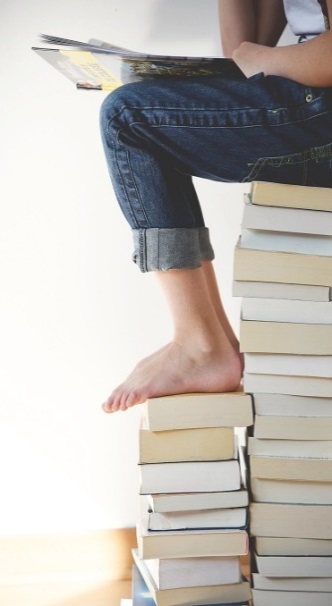 Реализация программы повышения конкурентоспособностиТомского государственного университета,II этап, 2015-2016 гг
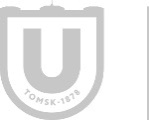 Этапы и перспективы проекта
1. Обзор существующих инструментов и средств продвижения результатов научной работы в мировом информационном пространстве и ТГУ

2. Подготовка рекомендаций и справочной информации для исследователей о возможностях продвижения результатов своей научной деятельности

3. Рецензирование

4. Подготовка оригинал-макета, печать

5. Презентация и распространение материалов

6? Анализ эффективности и выявление лучших практик
Реализация программы повышения конкурентоспособностиТомского государственного университета,II этап, 2015-2016 гг
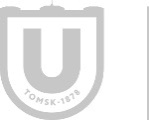 5
СПАСИБО ЗА ВНИМАНИЕ!